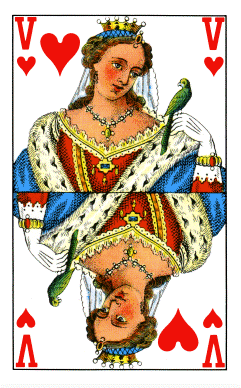 Bridgecoachfemke.nl
Spelpeilverbetering
Les 2: Dekken of niet?
Honneur op honneur
Waarom dek je een honneur?
Om een lagere kaart van jezelf 
of van je partner hoog te maken
In deze les kijken we 
wanneer dat goed is, en wanneer niet
3SA
Ja doei, dan pakt ie hem
♣
A
V
6
5
2
♣
♣
H
T
8
9
7
3
♣
B
4
Dekken of niet?
Als je niet dekt heeft de leider 5 slagen
3SA
Als je dekt gebeurt dit
♣
A
V
6
5
2
♣
♣
H
T
8
9
7
3
♣
B
4
Nu heeft de leider maar 4 slagen
3SA
Toch dekken
♣
A
V
6
5
2
♣
♣
H
8
3
T
9
7
♣
B
4
Nu heb je de T niet
Voor het geval partner de T heeft
3SA
Er kon bij OW niets hoog worden
♥
H
T
9
8
♥
♥
V
7
4
3
A
6
5
♥
B
2
Honneur op honneur?
Nu is de kleur meteen ontwikkeld
3SA
Als je niet dekt gebeurt dit
♥
H
T
9
8
♥
♥
V
7
4
3
A
6
2
Met een doubleton kan de leider V-vierde er niet uit snijden
♥
B
5
Honneur uit de hand
De tweede man ziet de dummy
Meestal moet je dekken, behalve....
met eigen lengte in die kleur
met hoge (midden)kaarten in dummy
3SA
Nu vanuit dummy
Twee slagen voor OW
♣
T
7
5
Dekken of niet?
♣
♣
H
9
4
V
6
2
♣
A
B
8
3
Als het zo zit is het goed
Lastig
3SA
♣
T
7
5
Een vaste slag verzopen
Let op het biedverloop
♣
♣
H
V
6
2
Hoe lang is de kleur van de leider?
♣
A
B
9
8
4
3
Als het zo zit juist niet
3SA
♥
B
7
Dekken of niet?
Dekken
3SA
pas
♥
V
6
2
1SA
Partner minimaal 3, 
er kan dus iets promoveren
De leider heeft hooguit een vijfkaart
S
STOP
4♥
♥
B
7
Dekken of niet?
Duiken
4♥
pas
♥
V
6
2
3♥
Partner heeft er maar 1, er kan niets promoveren
De leider heeft zeven hartens beloofd
S
STOP
Honneur uit de dummy
Als partner lengte in die kleur 
kan hebben, dekken
Als partner nauwelijks lengte in die kleur kan hebben, niet dekken
Waar 
zit de V?
4♥
♥
H
9
8
3
Als West dekt: gevonden
Zo niet: H nemen en over Oost snijden
Zonder informatie over lengte of punten kan ze overal zitten
Soms krijg je haar toch tevoorschijn
Als West denkt: snijden
♥
A
B
T
2
Boer zoekt Vrouw
Tip aan West
4♥
♥
H
9
8
3
♥
V
6
4
Bedenk vooraf of je zal dekken
♥
B
Als je dat nu pas doet, verraad je je kaart
Waar 
zit de V?
4♥
♥
H
T
5
2
Te weinig middenkaarten 
om de V te lokken
♥
4
8
♥
6
Snijd over Oost óf over West
Sla A of H en speel kleintje naar de vork
Ook goed bij 
V-sec ergens of Vx bij West
♥
A
B
7
3
Je kan West toch lokken?
4♥
♥
H
T
5
2
Nu heb je geen vork meer over
♥
4
♥
6
9
Vlotjes, uiteraard
♥
A
B
7
3
3SA
♥
A
6
2
Als je niet dekt maak je de H
Jij hebt er 4, dummy maar 3
♥
H
5
4
3
B
♥
V
Dekken?
3SA
♣
B
6
Jij hebt er 4, dummy maar 2
♣
H
5
4
3
Dekken?
De leider kan maar 
twee keer snijden
4♠
7
5
♠
V
9
Dekken?
Lastig
2♠
pas
pas
♠
H
2
1♠
Hoeveel schoppens heeft partner?
4♠
S
STOP
Als het zo zit 
is het goed
4♠
7
5
♠
V
9
♠
H
2
♠
B
3
♠
A
T
8
6
4
Als het zo zit 
juist niet
4♠
7
5
♠
V
9
♠
H
2
♠
A
♠
B
T
8
6
4
3
Als je het niet kunt zien: 
bij twijfel is dekken vaak beter
☕
Even op adem komen
4♥
♥
B
7
6
5
Duiken
Dekken?
4♥
pas
♥
-
♥
V
T
2
Zonder aarzeling!
2♥
De leider heeft zes hartens
Partner heeft 
ze dus niet
Maar dat weet de leider niet
S
S
STOP
STOP
4♥
We kijken met Zuid mee
♥
B
7
6
5
Altijd een slag
♥
♥
-
2
V
T
2
De kans op 2-1 is groter 
dan op 3-0
♥
A
H
9
8
4
3
3SA
♦
V
B
9
5
Dekken?
♦
T
8
4
♦
H
6
2
♦
A
7
3
Als je dekt, blijft er een vork over
3SA
Een honneur van een serie niet dekken
♦
V
B
9
5
♦
T
8
4
♦
H
6
2
♦
A
7
3
De laatste van de serie wel dekken
3SA
♦
V
B
6
2
Serie, dus  niet dekken?
♦
T
8
4
♦
H
3
Als de leider daarna klein speelt vangt je H ‘lucht’
♦
A
9
7
5
3SA
♦
V
B
6
2
Met H-klein dekken
♦
T
8
4
♦
H
3
Hoop hierop
♦
A
9
7
5
♠
H
B
4
3SA
dummy
♥
5
3
3SA
♦
B
5
5
♠
9
6
♣
A
T
8
7
6
5
pas
pas
2 slagen
♥
♥
V
B
T
4
6
♦
H
4
3
2
1SA
♣
♣
H
4
V
9
3
♥
A
Dekken?
Hoop op V9x bij partner
2
♣
B
♠
H
B
4
3SA
dummy
♥
5
3
♦
B
5
5
♠
9
6
♣
T
8
7
6
5
A
1 slag
♥
V
B
T
4
♦
H
4
3
2
♣
♣
H
4
V
9
3
Als je niet dekt gebeurt er dit
♣
B
2
♠
A
8
5
3
4♠
dummy
♥
T
5
4
2♣
♦
9
5
♠
V
7
4♠
♣
A
V
6
5
pas
pas
♥
♥
H
V
7
6
3
♦
T
8
7
6
♠
H
B
B
T
9
1SA
♣
4
3
2
A
ALERT
♥
A
2♠
Dekken?
De leider probeert je te verleiden de V te spelen
S
STOP
Genoeg gekletst,
nu gaan we kaarten